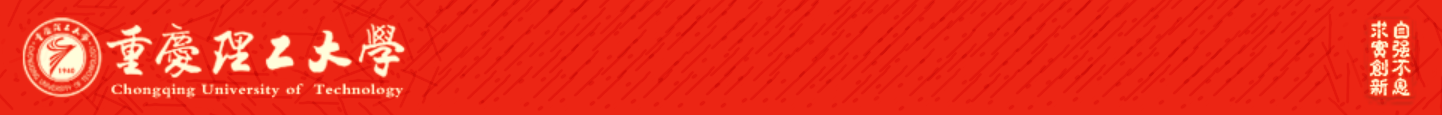 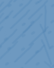 ATAI
Advanced Technique of Artificial  Intelligence
Chongqing University of Technology
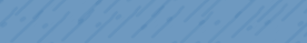 Chongqing University of Technology
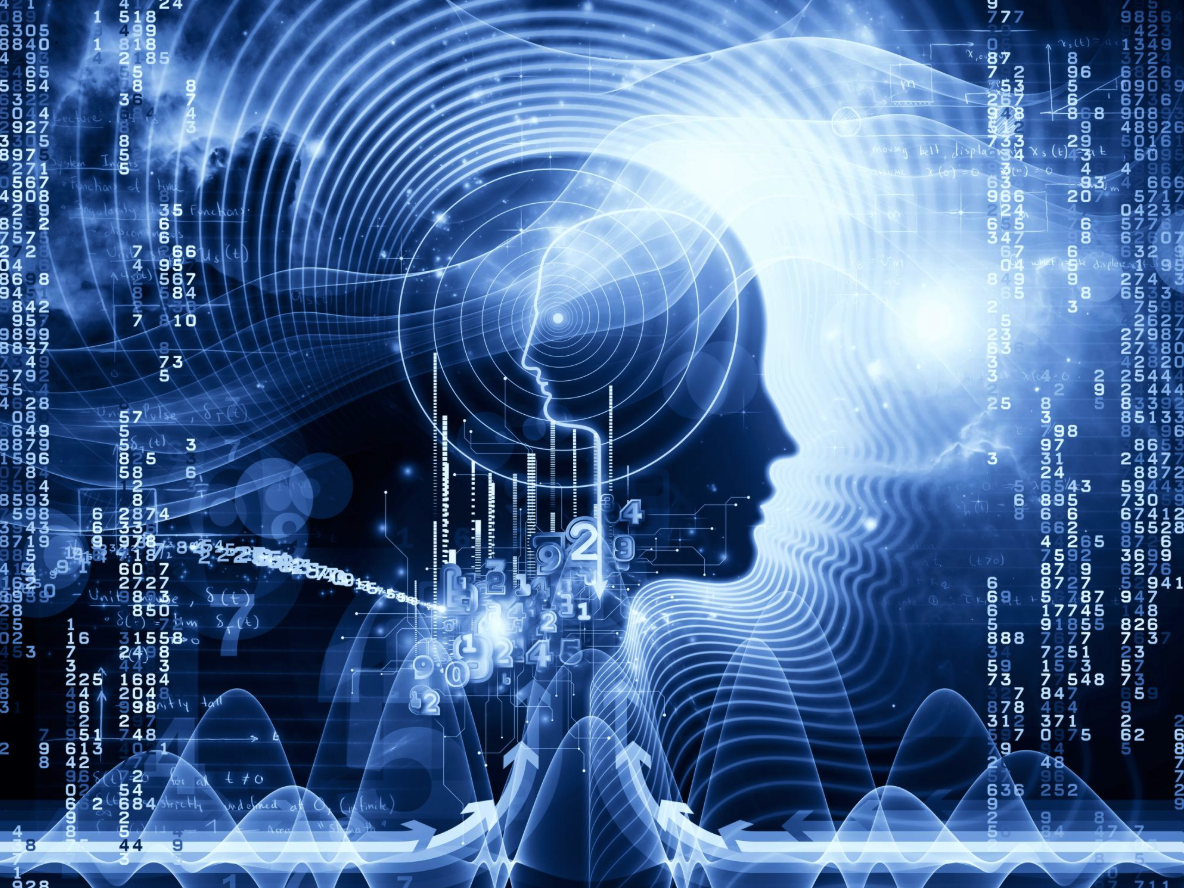 IMPROVING ABSTRACTIVE DIALOGUE
SUMMARIZATION WITH CONVERSATIONAL
STRUCTURE AND FACTUAL KNOWLEDGE（ICLR 2021）
Anonymous authors
Paper under double-blind review
Reported by Jia Wang
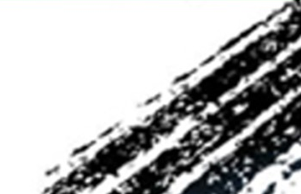 2021.03.23  •  Chongqing
Outline
Introduction
Methodology
Experiments
Conclusion
[Speaker Notes: 接下来我们将从以下几个方面来介绍这篇文章]
Introduction
1) informal, verbose and repetitive, sprinkled with false-starts, backchanneling, reconfirmations,hesitations, and speaker interruptions.

2) previous methods are not suitable to generate summaries for dialogues.

3) we introduce the Knowledge Graph Enhanced Dual-Copy network.
Methodology
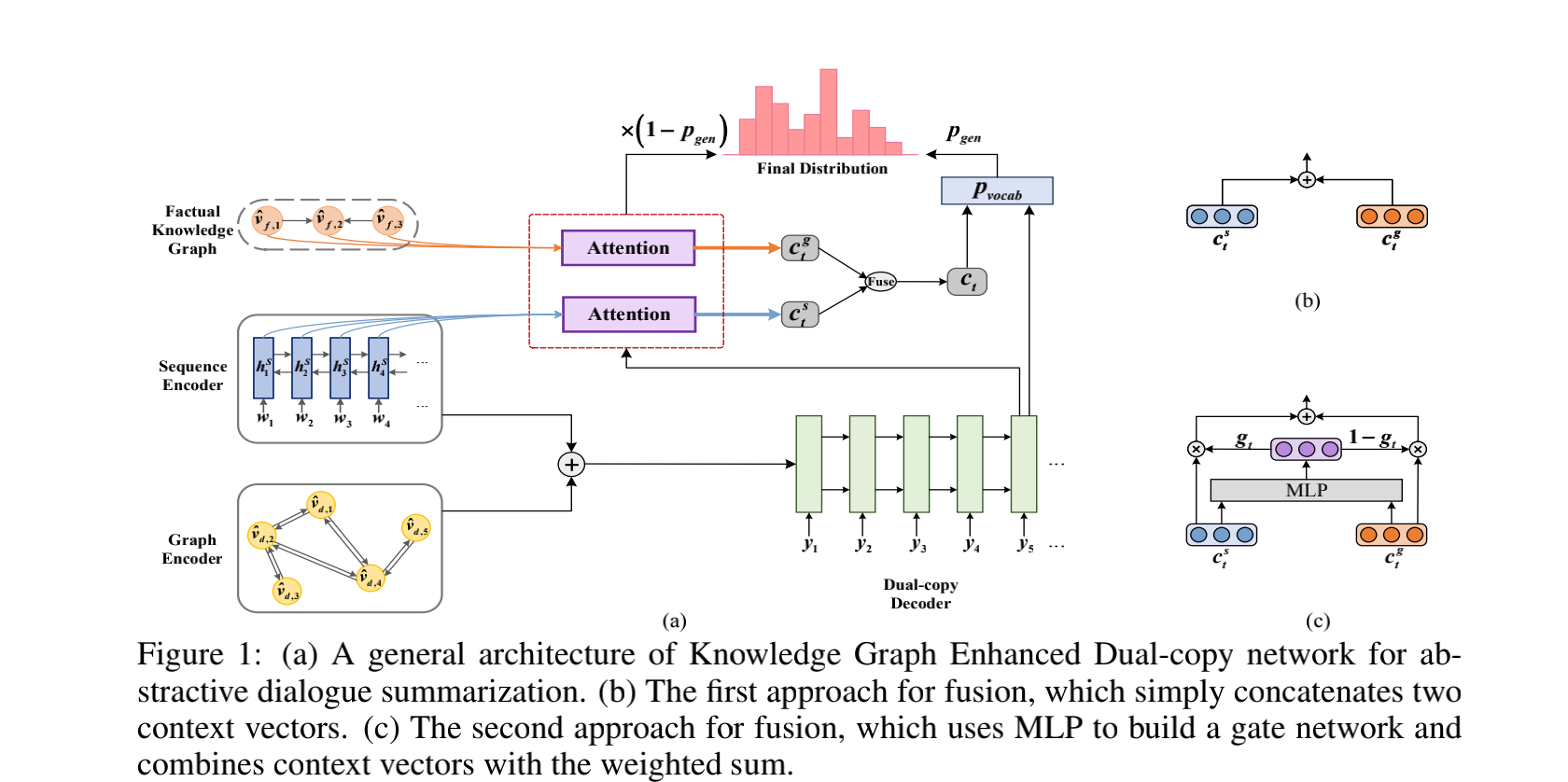 sequence encoder
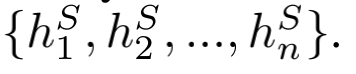 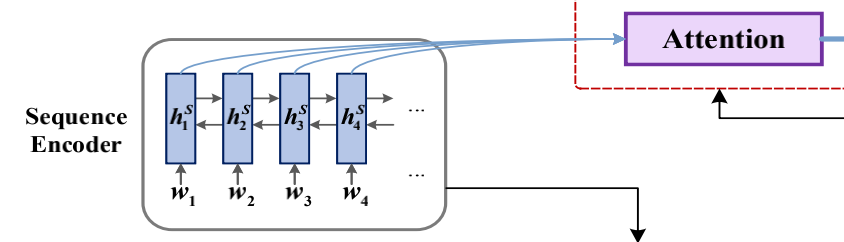 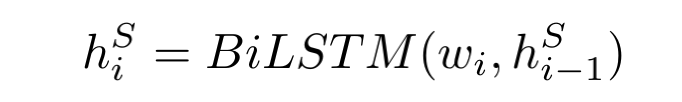 Graph encoder
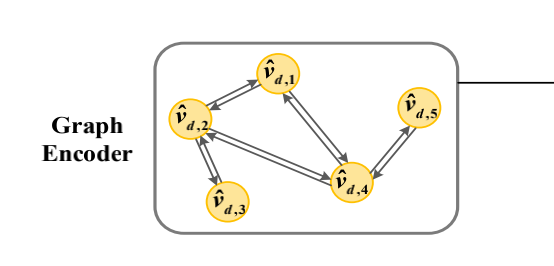 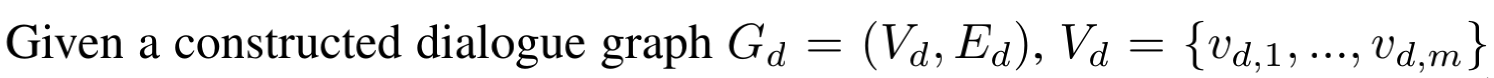 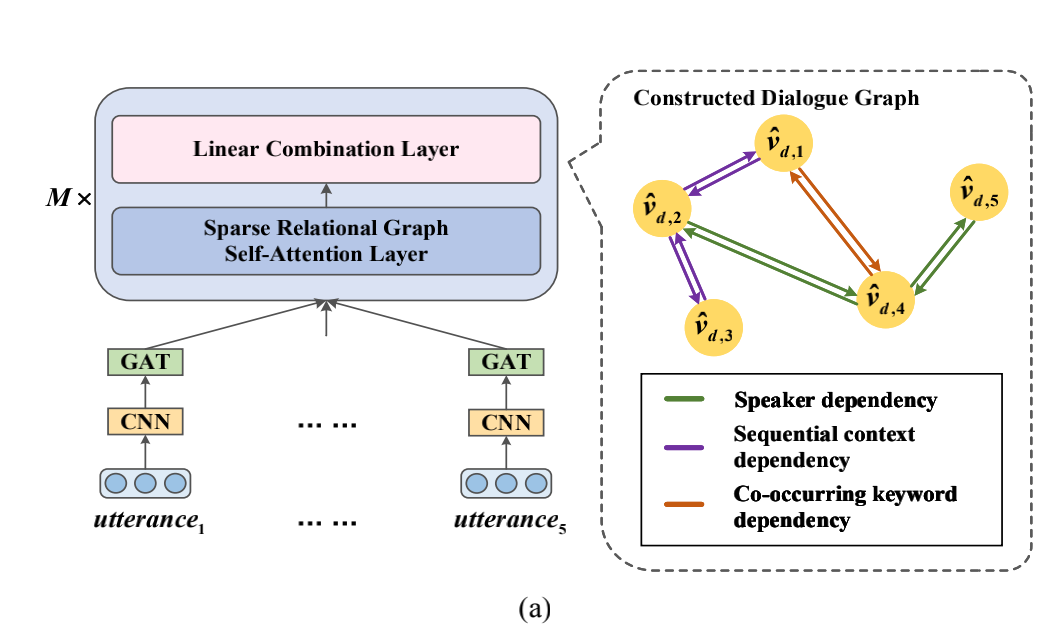 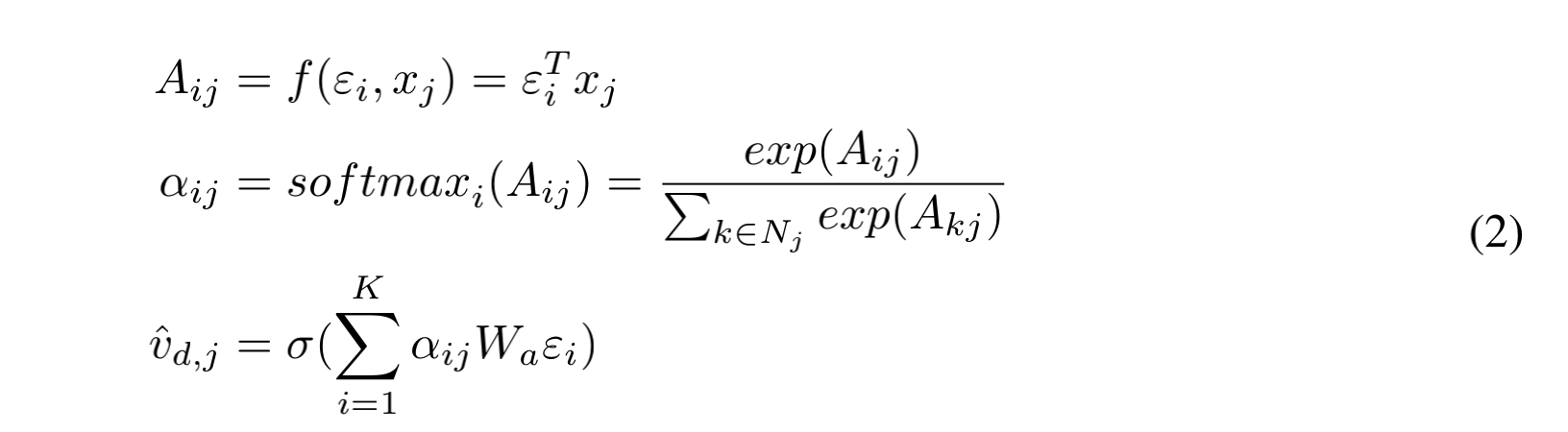 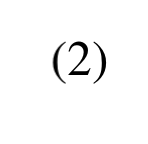 Graph encoder
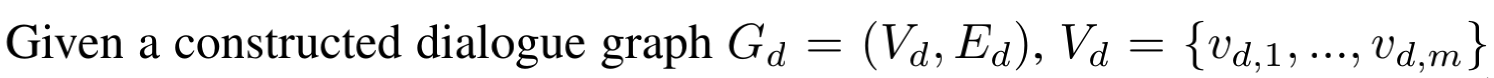 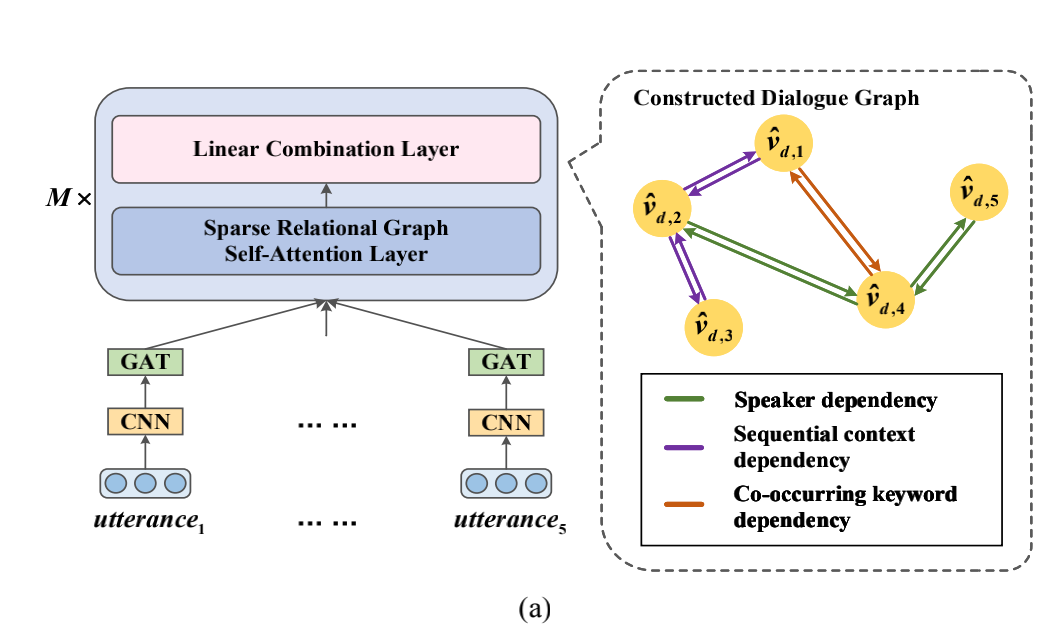 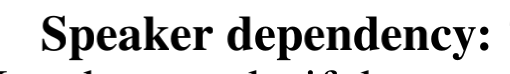 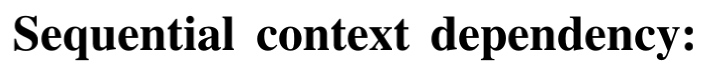 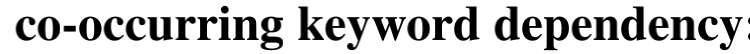 Graph encoder
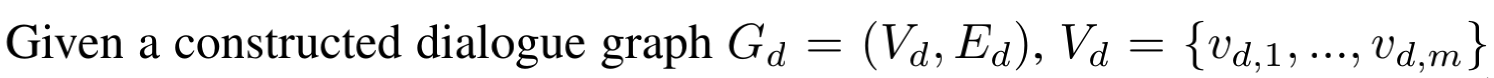 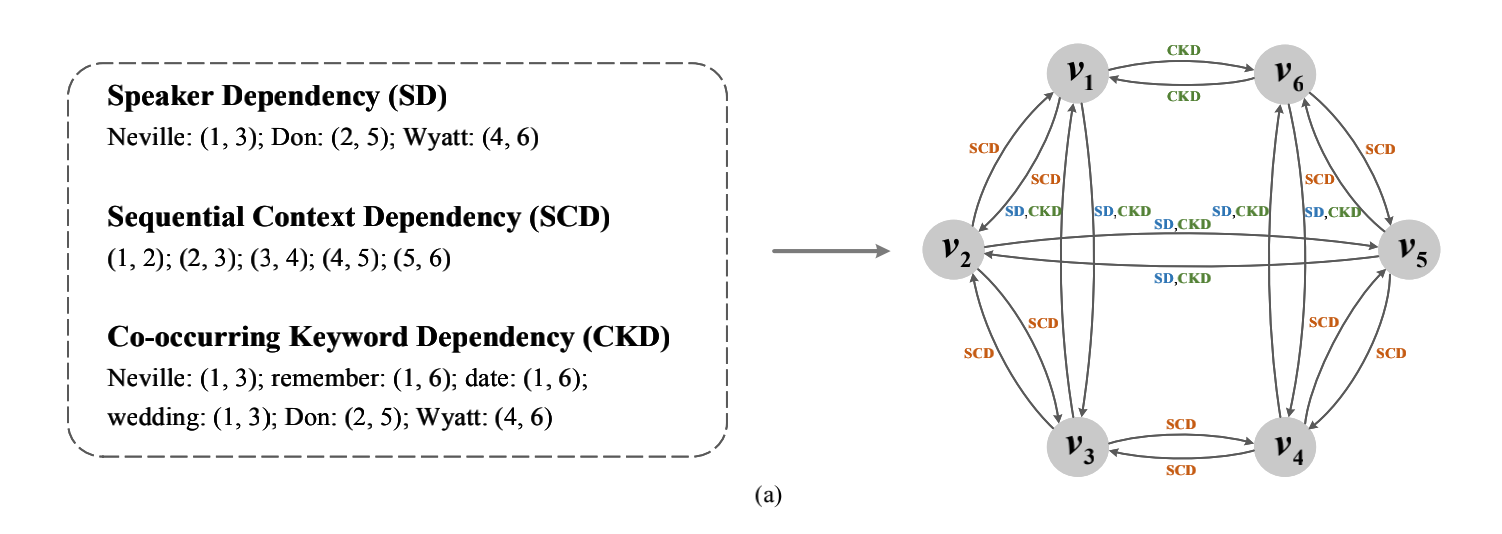 Graph encoder
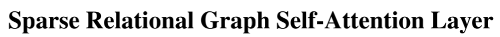 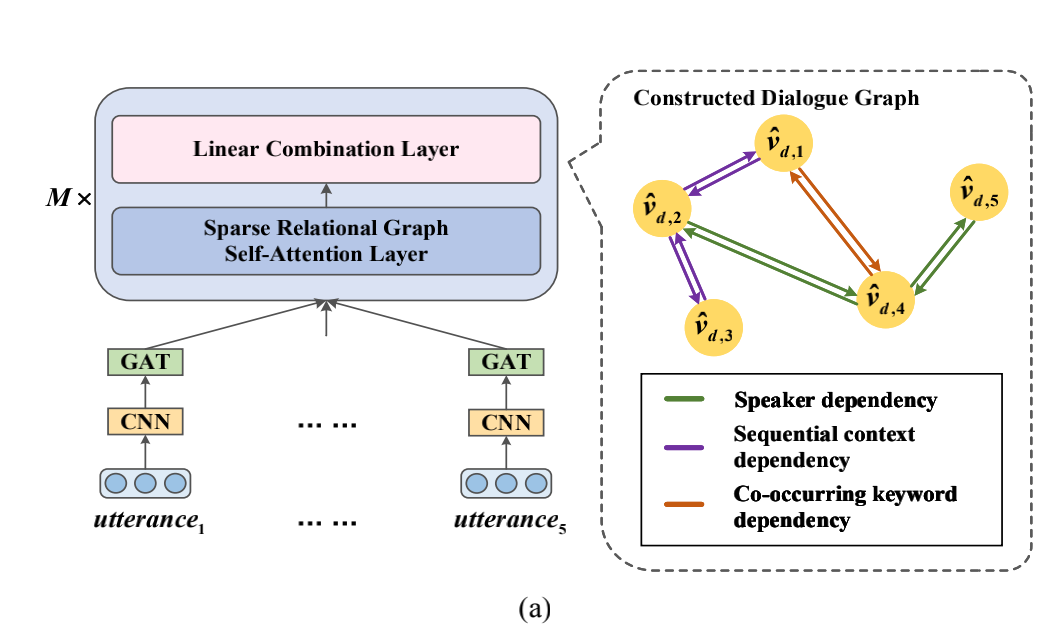 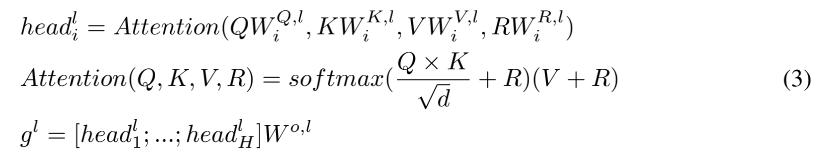 Graph encoder
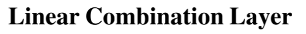 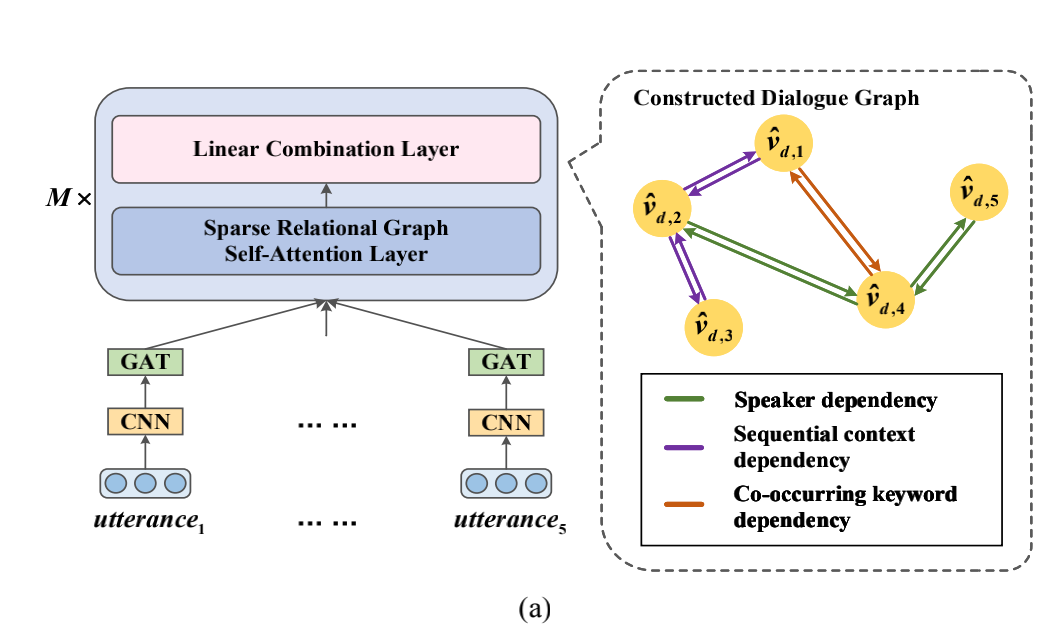 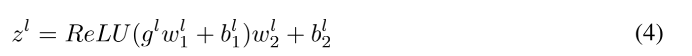 Methodology
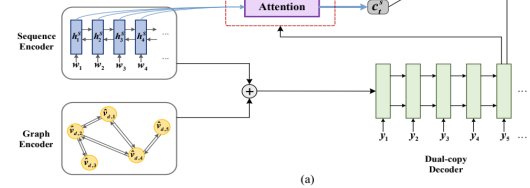 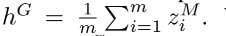 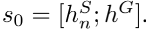 Facture Knowledge graph construction
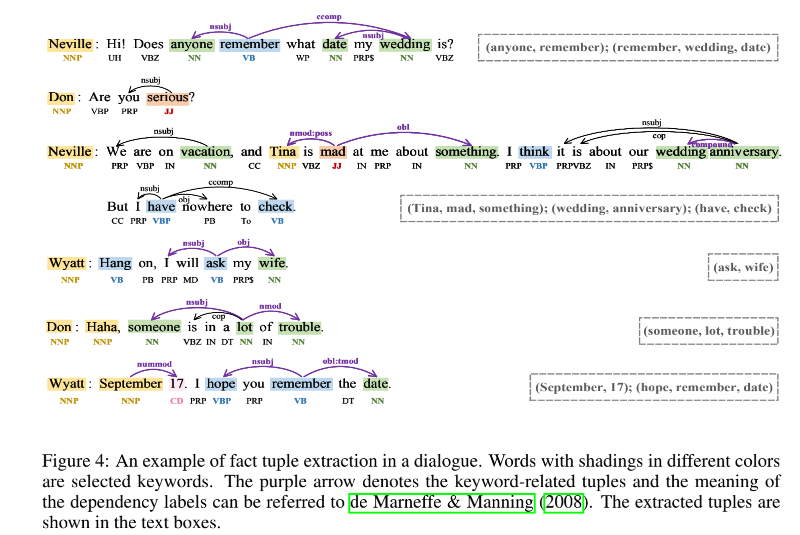 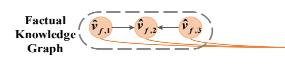 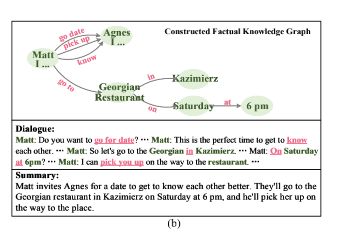 Dual-copy decoder
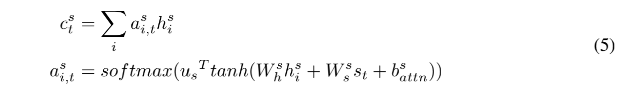 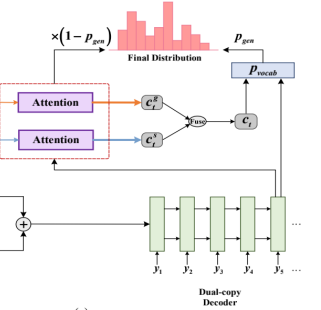 The context vector of the factual knowledge graph     can be computed similarly.
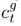 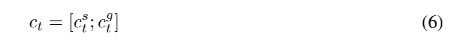 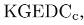 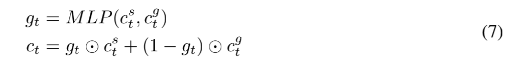 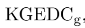 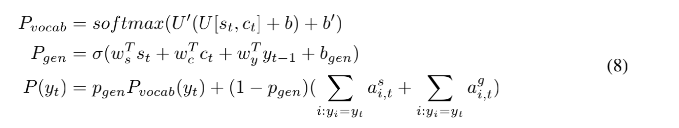 Finally, the next token is generated based on the context vector Ct, the decoder state St, and the previous word Yt-1.
Experiments
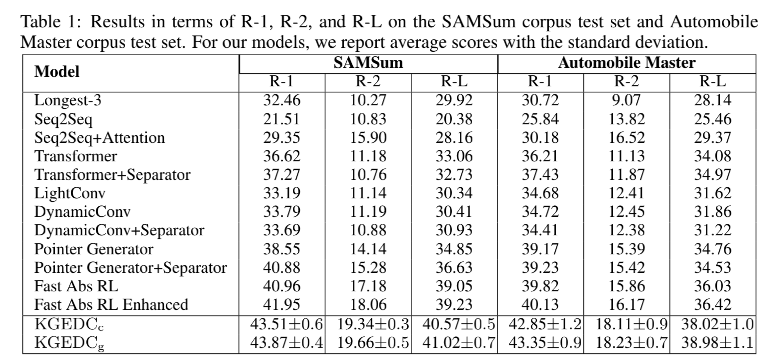 Experiments
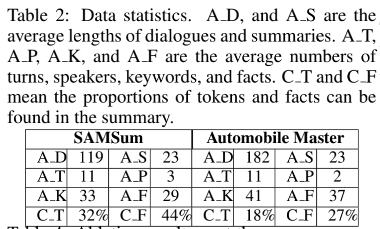 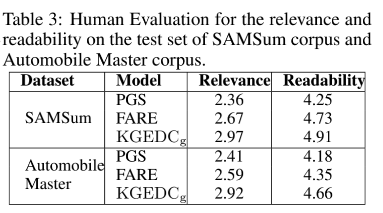 Experiments
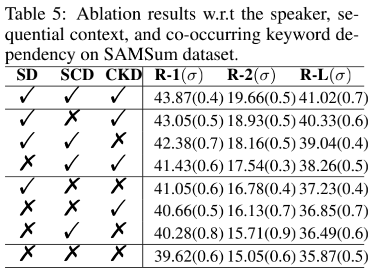 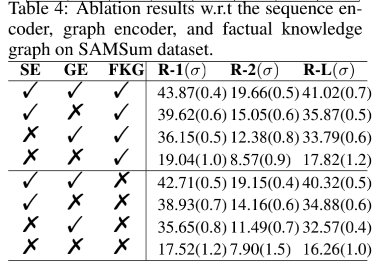 Experiments
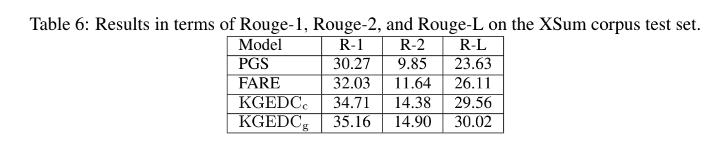 Conclusion
We propose a Knowledge Graph Enhanced Dual-Copy network for abstractive dialogue summarization. Our model explores the conversational structure via various semantic relations to construct a dialogue graph, which can capture long-distance cross-sentence dependencies. In tandem with copying from the source dialogue, our dual-copy mechanism utilizes factual knowledge graph to improve generated summaries. The human evaluation further confirms that the KGEDC produces more informative summaries and significantly reduces unfaithful errors.
Thanks!